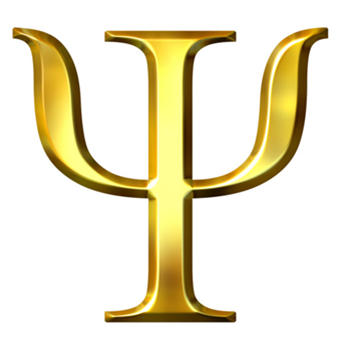 Психология здоровья личности
Лекция 7. 
Мамбеталина А.С.- к.пс.н, доцент
Подтемы
1.	Взаимосвязь и взаимовлияние психики и тела. 
2.	Психологические факторы возникновения болезней и укрепления здоровья.
3.	 Здоровый образ жизни как основа успеха личности.
4.	Негативные эмоции и здоровье
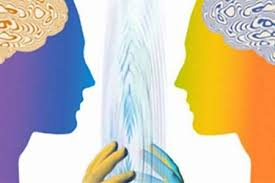 Взаимосвязь и взаимовлияние психики и тела
Тело — внешнее, физическое проявление нашей психики. Причины болезней в психологии раскрываются, когда мы наблюдаем и анализируем эту связь тела и души.
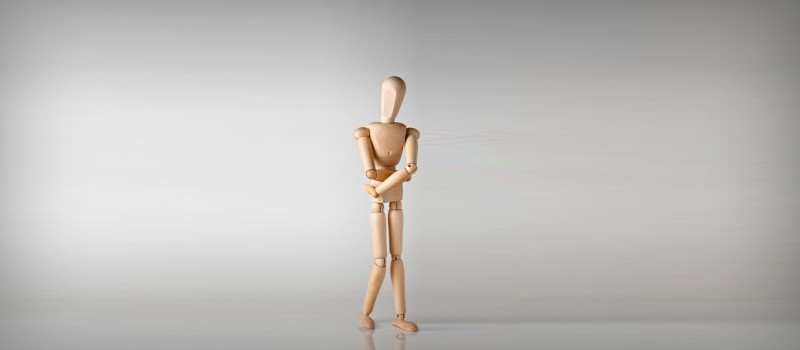 Взаимосвязь психики и соматики
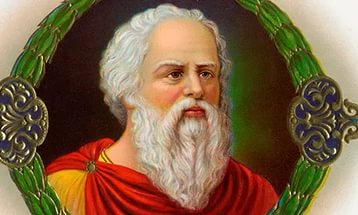 «Нельзя лечить глаза без головы, голову без тела, а тело без души»  Сократ. 
«Излечение тела надо начинать с устранения причин, которые мешают душе больного выполнять свою Божественную работу» Гиппократ. 
Древние целители были едины во мнении, что любой физический недуг возникает вследствие разобщённости человека с его духовным естеством. 
Эти два тела (энергетическое и физическое) являются двойниками, которые оказывают друг на друга взаимное влияние. 
Лечение  на уровне физического тела.
Исцеление лечит человека на всех уровнях — физическом, ментальном, эмоциональном и духовном.
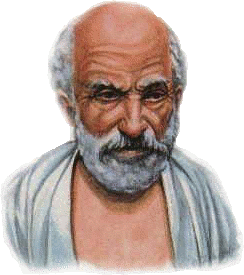 Психосоматика
Наука, рассказывающая о воздействии души на физическое тело. Ее название происходит от двух греческих слов: «психе» — душа и «сома» — тело. Состояние нашей души накладывает свои отпечатки на тело и жизнь человека, поскольку Душа является источником питания тела.
Социологический аспект психосоматики — это изучение связи психосоматических расстройств с условиями жизни людей и их культурными традициями;
Психотерапевтический аспект психосоматики – это поиск методов изменения деструктивно влияющих на организм способов поведения и эмоционального реагирования;
Психологический аспект психосоматики – это исследование поведенческих реакций, связанных с заболеваниями, и психологических механизмов, отражающихся на физиологии;
Физиологический аспект психосоматики – это исследование воздействия эмоций на физиологию;
Медицинский аспект психосоматики – это лечение заболеваний.
Психология здоровья
Психология здоровья как отрасль психологической науки имеет целью изучение явлений, относящихся к здоровью.
Основные задачи:
 выявление, наблюдение, регистрация, анализ, прогнозирование и использование психологических факторов, влияющих на здоровье человека в условиях окружающей среды.
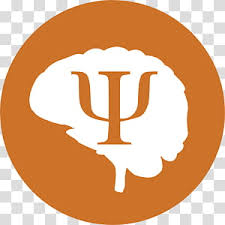 Стереотипы поведения, способствующие сохранению здоровья:
физическая культура и спорт;
соблюдение режимов безопасности на работе;
совладание (коппинг) с разноуровневыми проблемами (переживание и регуляция проблем и стрессоров, саморегуляция и т.д.);
виды поведения, способствующие здоровью (выбор трудовой деятельности, условий проживания, экологической среды, физическая активность);
соблюдение правил здорового образа жизни.
Психологические факторы возникновения болезней и укрепления здоровья
Три группы факторов, корреляции которых со здоровьем или с болезнью наиболее сильны:
Личностные свойства и типичные паттерны (варианты) поведения. Это, например амбициозность, агрессивность, раздражительность, нетерпеливость, убыстренный тип деятельности; преобладающие эмоциональные ответы, характеризующиеся раздражением, враждебностью, гневом.
Личностные конструкты, связанные с индивидуальными особенностями реагирования на ситуацию – оптимистичный или пессимистичный взгляд на вещи, уровень осознания собственной предназначенности, сила «Я».
Проблемы эмоционального реагирования.
Классификации психолога Лесли Ле Крона
Причины: 
Конфликт — к образованию психосоматического симптома может приводить внутренний конфликт между различными частями личности. 
Язык тела — в некоторых ситуациях тело физически отражает то состояние, которое могло бы быть выражено одной из образных фраз ряда: «это одна сплошная головная боль», «я его не перевариваю», «из-за этого у меня сердце не на месте», «у меня связаны руки». Тогда болит определенный орган, сложно дышать, возникают мигрени, нарушается работа желудочно-кишечного тракта и так далее.
Мотивация или условная выгода — к этой категории относятся проблемы со здоровьем, которые приносят определенную условную выгоду их обладателю. 
Внушение — симптомы могут возникать посредством внушения. Это происходит, когда идея о собственной болезни принимается человеком на бессознательном уровне автоматически, то есть без критики.
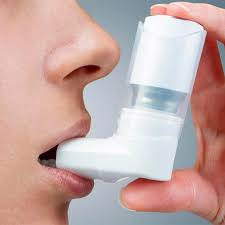 Аллергия
Астма . Если сказать простыми словами, то во время обострения, под воздействием аллергенов, происходит приступ и человек не может полноценно дышать, потому что не может выдохнуть. Человек не хочет жить полноценной жизнью, не хочет «дышать полной грудью», не хочет или считает, что не имеет право дышать и жить самостоятельно (особенно в случае постоянного использования ингалятора), о том, что человек берет много, а отдает с большим трудом (затрудненный выдох). Плюс еще наличие самого аллергена, который запускает приступ астмы, говорит о том, что человек что-то не выносит, протестует против каких-либо событий или действий, но не может или не дает себе волю этот протест выразить в силу воспитания, стереотипов, боязни мнения окружающих. И именно постоянное игнорирование всех этих психологических факторов и стало причиной возникновения заболевания, и эти же факторы являются причиной его перехода в хроническую стадию.
Факторы, негативно влияющие на психологическое состояние:
-  недостаточное количество сна;
нерегулярное и неправильное питание;
недостаточная активность;
сидячий образ жизни.
Факторы, влияющие на психическое здоровье студентов
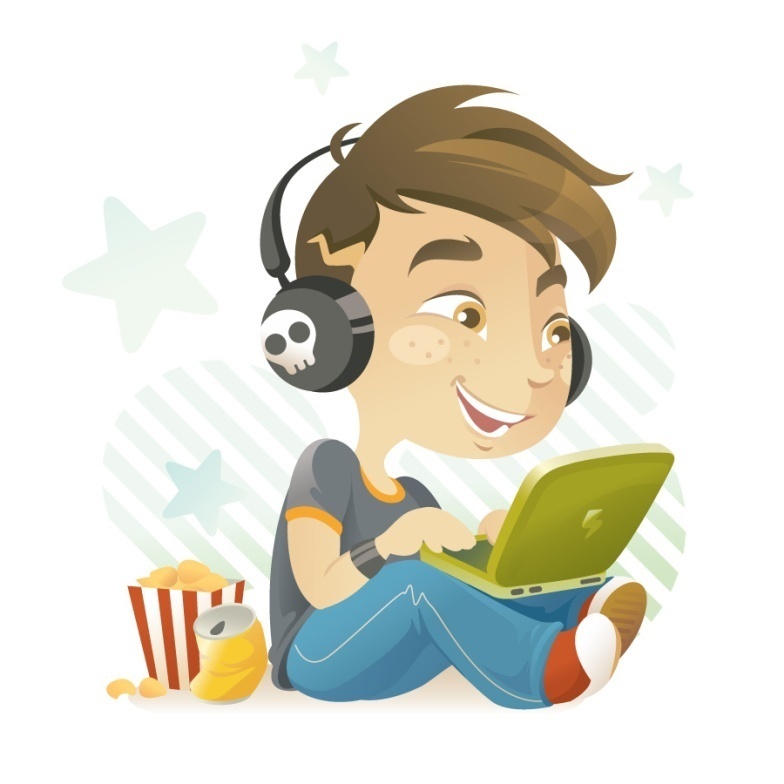 Здоровый образ жизни как основа успеха личности
Здоровый образ жизни - образ жизни отдельного человека с целью профилактики болезней и укрепления здоровья. 
ЗОЖ - это концепция жизнедеятельности человека, направленная на улучшение и сохранение здоровья с помощью соответствующего питания, физической подготовки, морального настроя и отказа от вредных привычек.
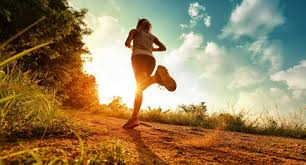 О бесконечной сложности любого события
	А. Эйнштейн: «В нашем стремлении понять реальность мы подобны человеку, который хочет понять механизм закрытых часов... он может нарисовать картину механизма, но никогда не будет в состоянии сравнить свою картину с
реальным механизмом…».
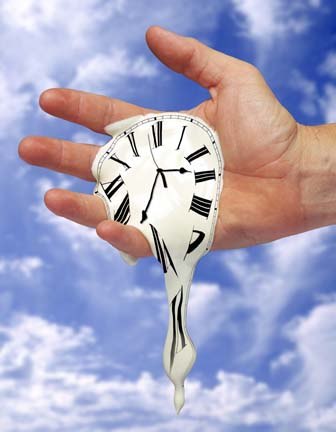 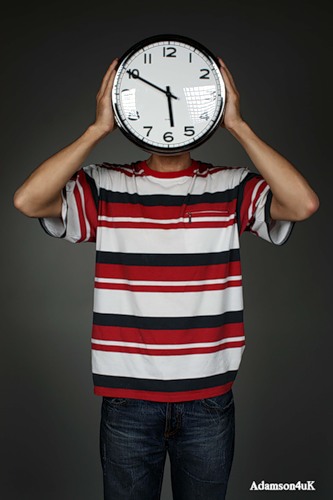 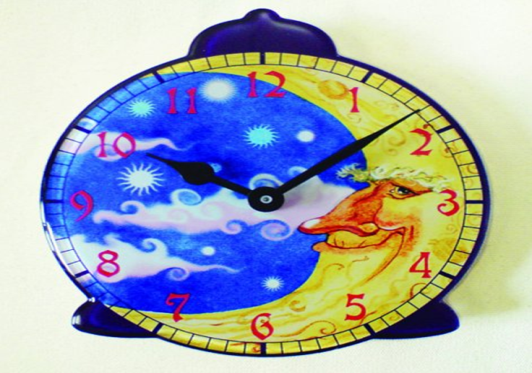 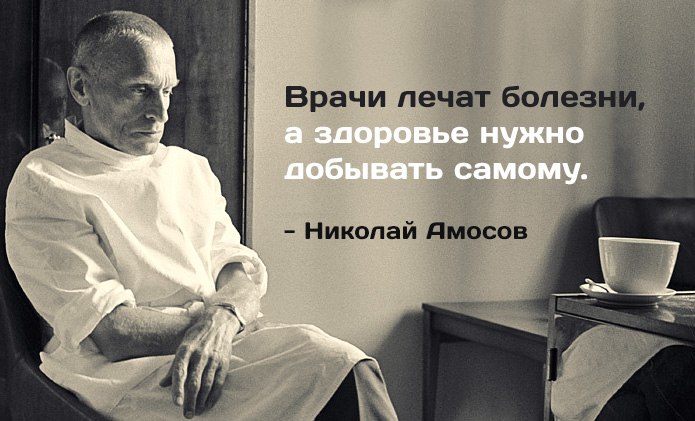 С чего начинается здоровье?
Здоровье начинается с правильного питания;
С постоянного физического тренинга;
С оптимального режима  труда и отдыха;
С психической удовлетворенности;
 С хорошего медицинского    обслуживания;     
С хорошей экологической обстановки;
 С хорошей зарплаты; 
Другие мнения –  …
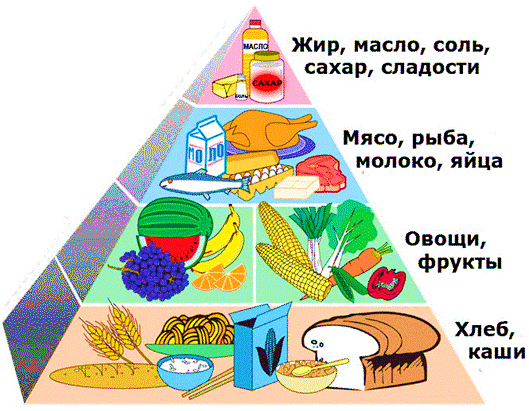 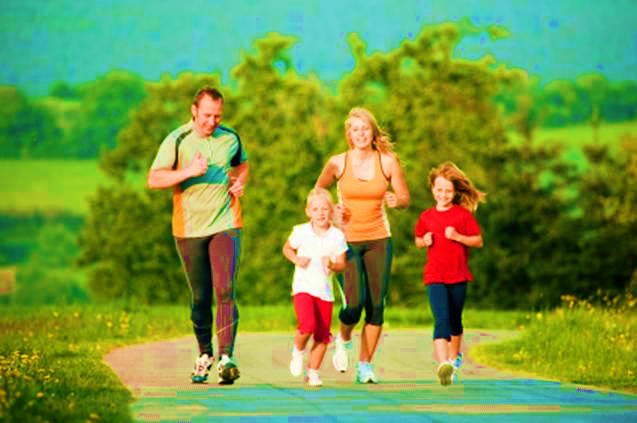 Правило

Осмыслить нечто, 	                          означает  применить  к этому  явлению более                   высокую шкалу ценностей

Смысл всегда выше того,                                             что оценивают с его
     помощью.
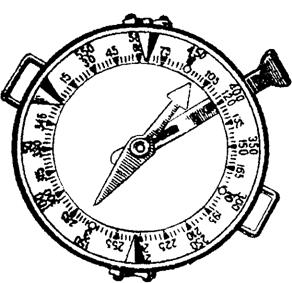 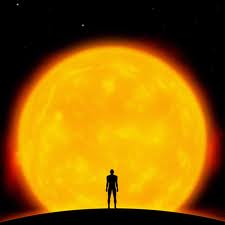 Иммунитет и мировоззрение
Противо-
воспалительный
иммунитет;

Клеточный
  иммунитет
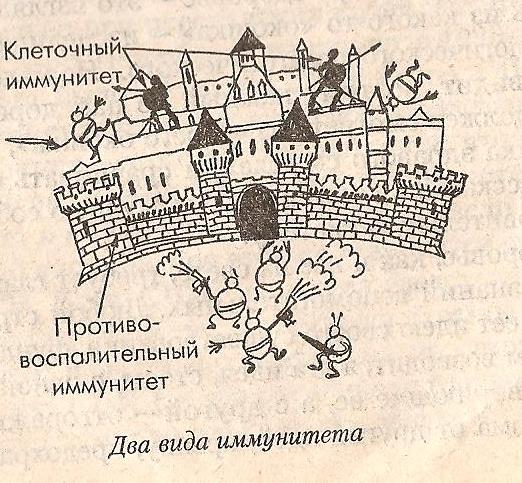 Виктор Франкл открыл в         
                немецком концлагере -  самая  
                глубокая наша потребность
 не в наслаждении (по Фрейду)        
не в стремлении к
власти (по Адлеру)
 А в смысле жизни и
 ее цели. 
Смысл жизни - больше,                                       чем сама жизнь.
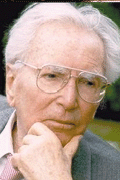 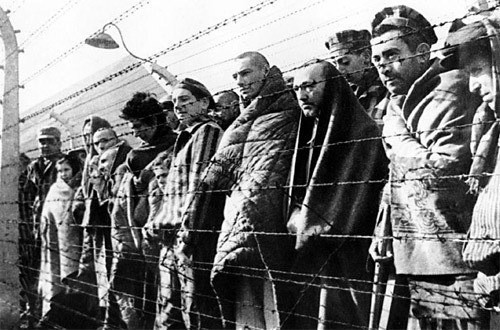 Что есть здоровье?
	
«Динамика оптимальных
психосоматических и духовно-нравственных состояний, обеспечивающих достаточную трудоспособность,        социальную активность, творческую деятельность              и естественную продолжительность жизни».
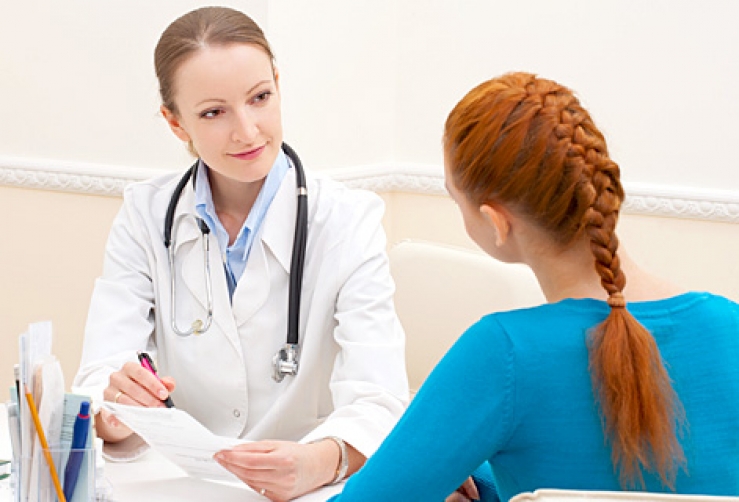 Составляющие здоровья
Соматическое здоровье – способность 
функционировать в реальности как полноценный биологический объект;
Психическое здоровье – способность к 
адекватному восприятию и взаимодействию с реальностью как полноценный субъект;
Психологическое здоровье  - способность 
к эффективной самоорганизации, обеспечивающей устойчивость и адекватную адаптацию в социальной среде.
Здоровое мировоззрение – адекватное различение добра и зла.
Как человек смотрит на мир
Таким мир для него и становится;
Человек сам формирует облик мира, делая его добрым или злым.
Правило : учимся смотреть только на светлые стороны мир…                                            вскользь замечая                                              темные
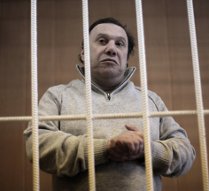 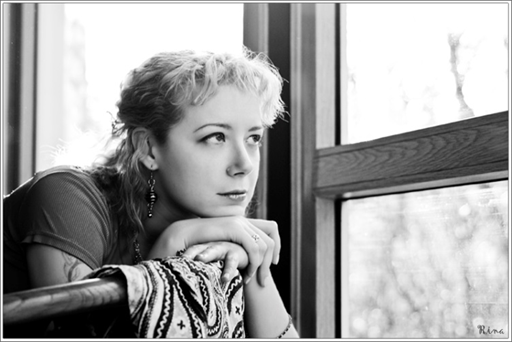 питание
Мировоз-
 зрение
Физическая
активность
ЗОЖ
Учеба
отдых
гигиена
Здоровый  образ  жизни:
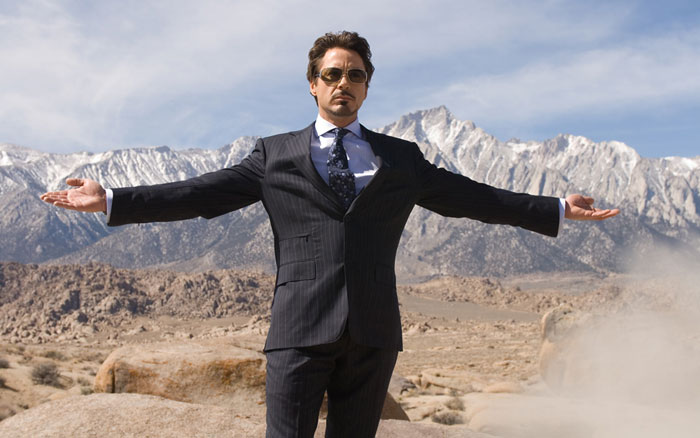 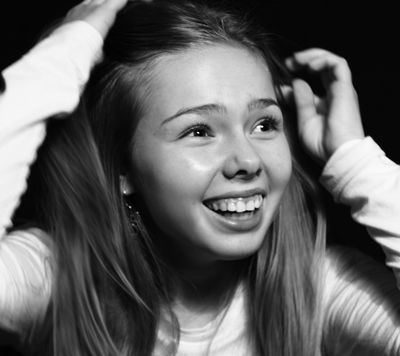 Смысл
Исти-на
Кра-сота
Твор-чество
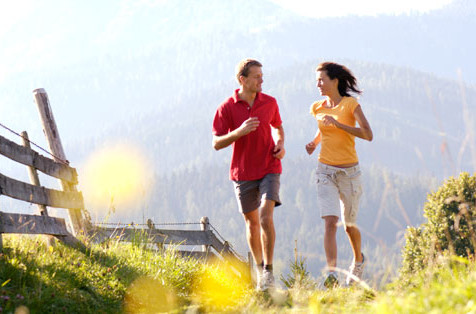 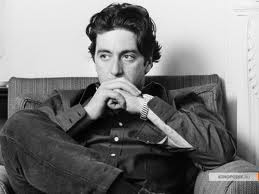 Добро
Различение
Информация +
Негативные эмоции и здоровье
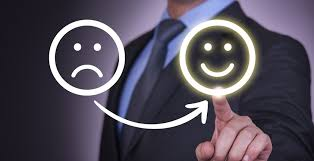 Здоровьесоздающие эмоции: интерес, радость, нежность, удовлетворение, спокойствие, сочувствие, удивление, восторг, умиление, восхищение.
Болезнетворные эмоции: гнев, ярость, уныние, озабоченность, печаль, страх, тревожность, отчаяние, грусть.
Каждая эмоция сопровождается определенными                    проявлением в  физиологии организма. 
Например, страх сопровождается замедлением или учащением сердцебиения. 
Если стрессовые ситуации и переживания затягиваются, то физиологические проявления в организме тоже становятся устойчивыми.
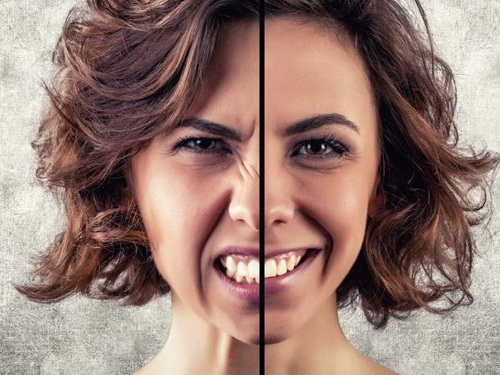 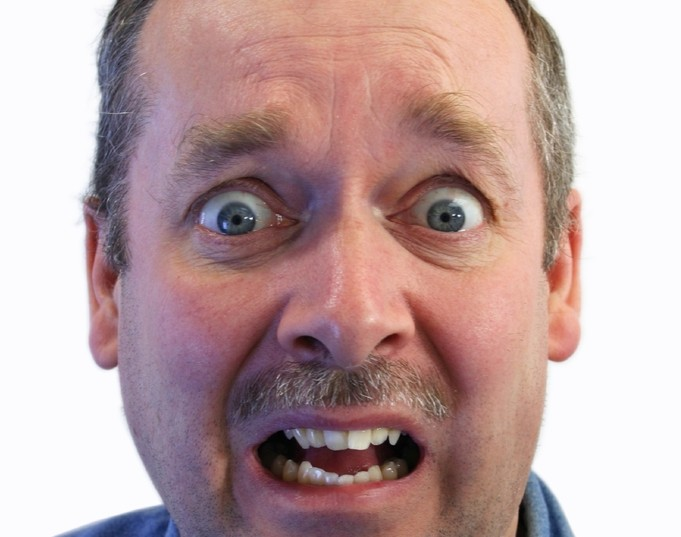 Основные психосоматические заболевания
Бронхиальная астма; 
Эссенциальная гипертония;
Желудочно-кишечные болезни; 
Язвенный колит; 
Ревматоидный артрит; 
Нейродермит; 
Инфаркт; 
Сахарный диабет; 
Зоб; 
Онкозаболевания.
Насморк, простуда, головная боль и другие могут иметь причины, не связанные с психосоматикой.
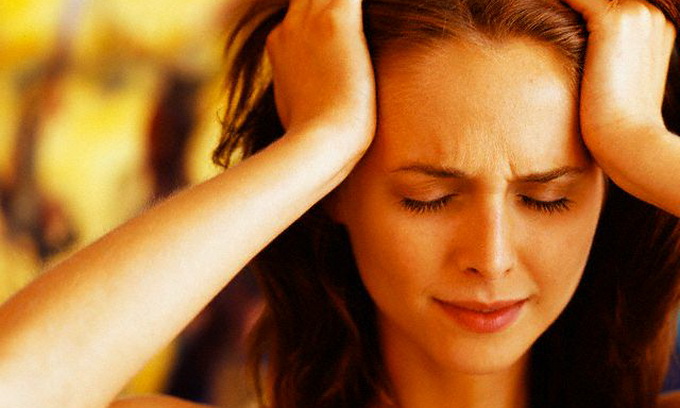 Пример возникновения  ПС
Случается, человек начинает мучительно чихать, как только входит в кабинет директора... если у руководителя тяжелый характер
Так может проявляться аллергия на директора. 
Я его не перевариваю…
Возникновение ПС напрямую связано с подавлением своих эмоций и желаний. 
Следовательно, их нужно выражать и проговаривать с людьми и с самим собой сложные события, не копя их в себе. 
 Здесь можно попасть в крайность, если это касается неприемлемых или агрессивных желаний.
По прогнозам ВОЗ  в некоторых странах депрессия займет 2 место по инвалидности и смертности после ишемической болезни сердца.
Депрессия = уныние + отчаяние
Депрессия – болезнь «цивилизованного» мира. Общества, которые не знают современной цивилизации или знают ее мало этим недугом не болеют.
Есть исследования, где доказана гипотеза о  генетически                                                         склонности     к депрессии
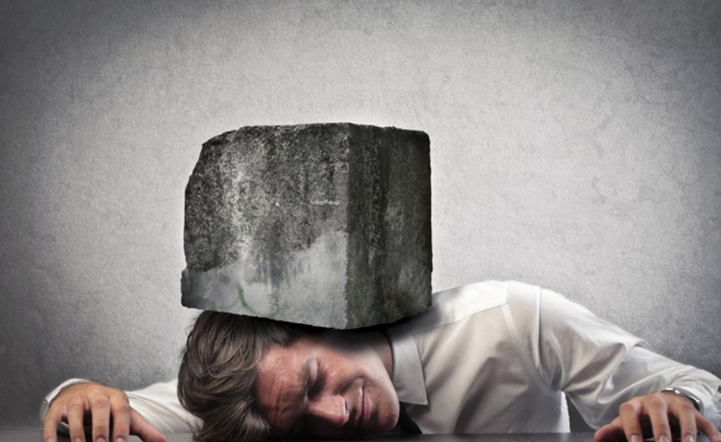 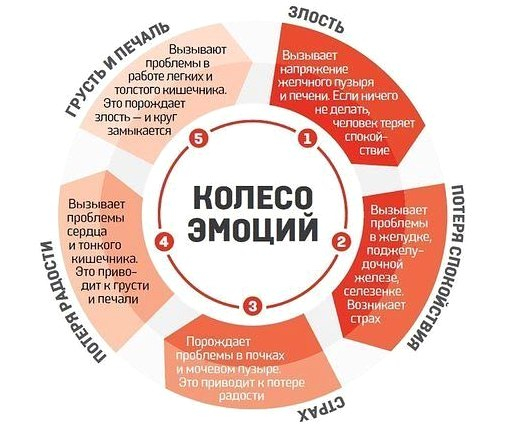 Контрольные вопросы
Расскажите о взаимосвязи психики и тела.
Какие варианты поведения влияют на возникновение болезней?
Как вы понимаете термин «психологическое здоровье»?
Что вызывает аллергию?
Какие стереотипы поведения способствуют сохранению здоровья?
Какой образ жизни называется здоровым?
Литература:
Психология здоровья /Алиева М,Б., Бейбутова А.М., Чубанова Г.Р., Цахаева А.А. [текст]. — Киев. : Общество с ограниченной ответственностью "Финансовая Рада Украины" (Киев), 2017. — С. 100. 
 Психология здоровья \ Учебник для вузов \ Под. Ред. Г. С, Никифорова. – СПб: 2013г. 
Энгельман И.М. Человек и здоровье. 1986 – 127с.
https://ppt-online.org/97758
https://slide-share.ru/kafedra-bzh-oz-loiro-metodicheskie-rekomendacii-dlya-raboti-so-slushatelyami-387523
Спасибо за внимание!
Мамбеталина Алия Сактагановна к.пс.н., зав. кафедрой психологии ЕНУ им. Л. Гумилева 
E-mail:     mambetalina@mail.ru
m.phone: +77755502418
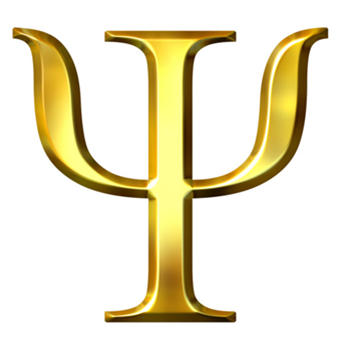